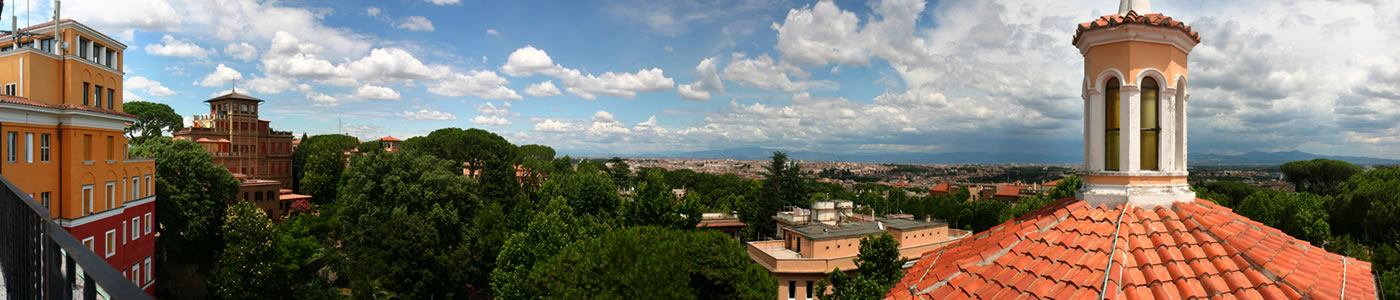 HoNORS SEMINAR IN ROME
May 22-June 12, 2018
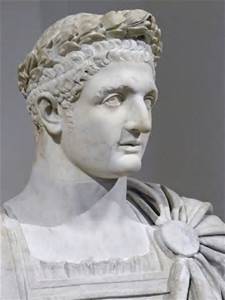 Class HONS 4900
Leadership in Italy
The program will be dedicated to ancient Rome, Renaissance in Florence and the papacy in the Vatican– connected back to modern theoretical perspectives on leadership. One week will be dedicated to each of the Leadership styles. 
The ancient leadership discussions will be enhanced by field trip tours. 
The modern European leadership discussions will be enhanced by internship or service days.
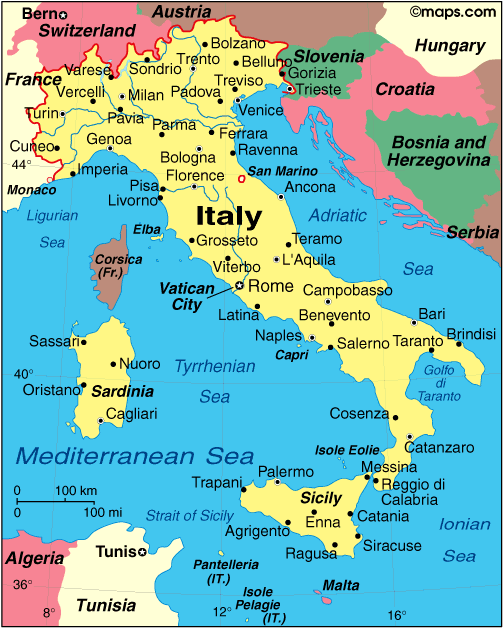 italy
The American university of rome
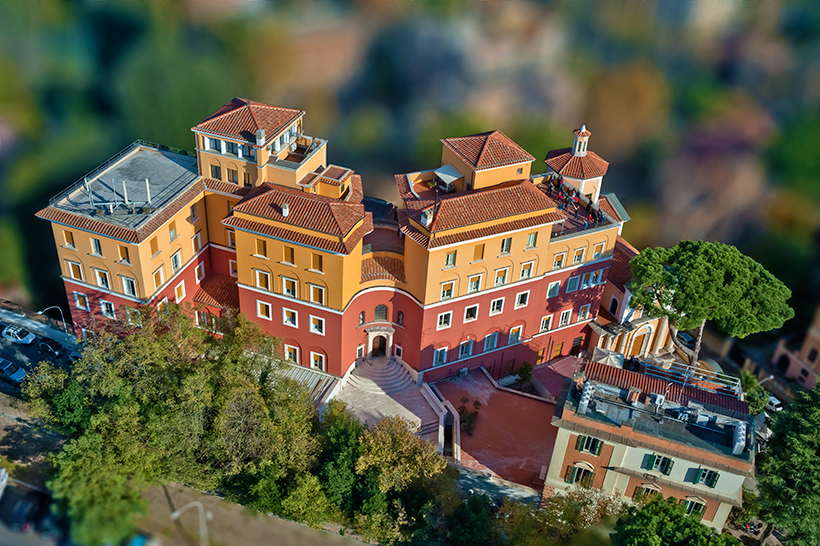 The AUR campus is housed within an ancient Barnabite monastery atop the Janiculum, Rome’s highest hill
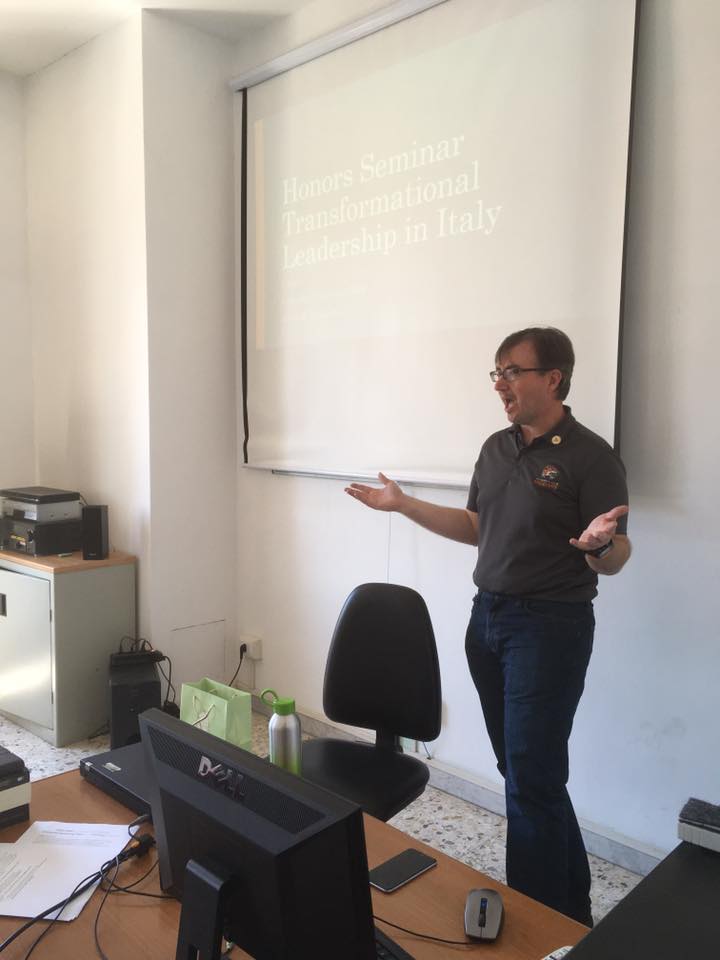 AUR CLASSROOM
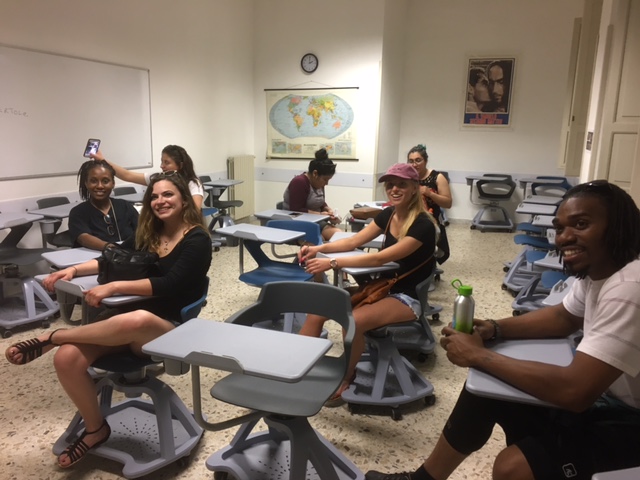 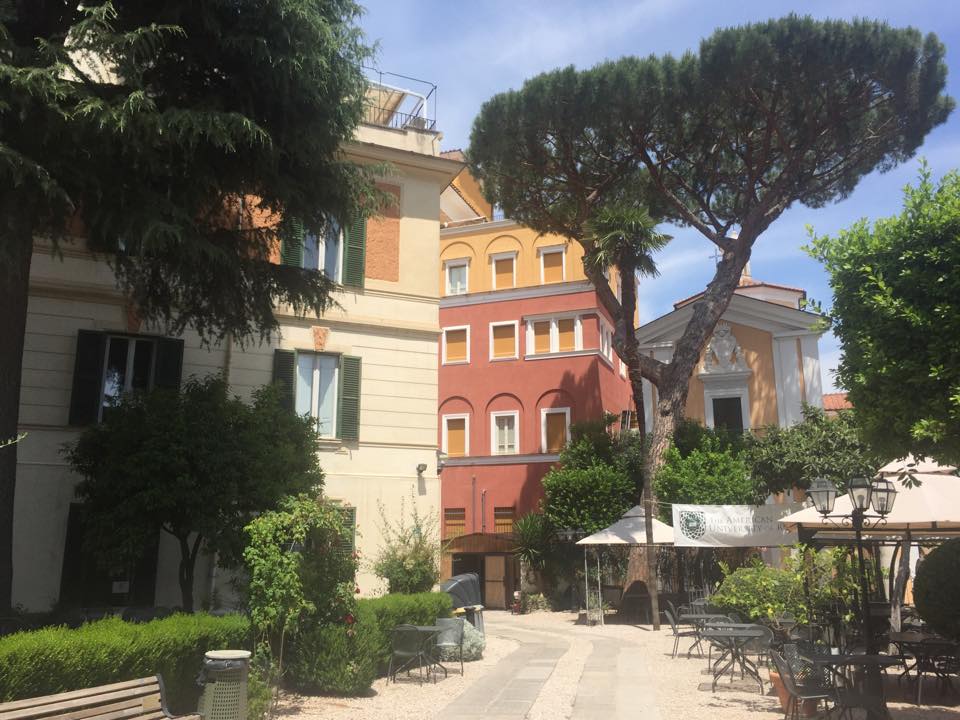 Italian apartments
Students will be housed in Italian apartments near the university
Apartments will be all male or female, complete with full kitchens and bathrooms
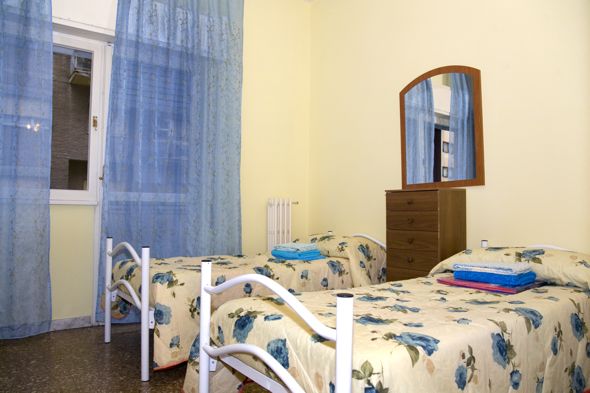 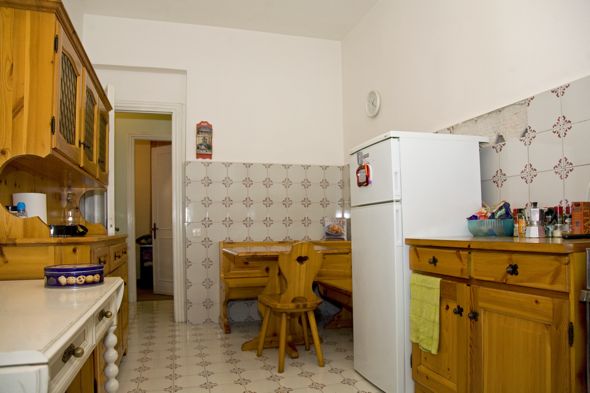 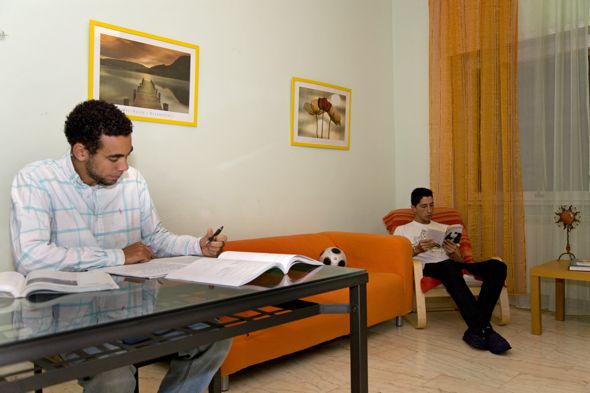 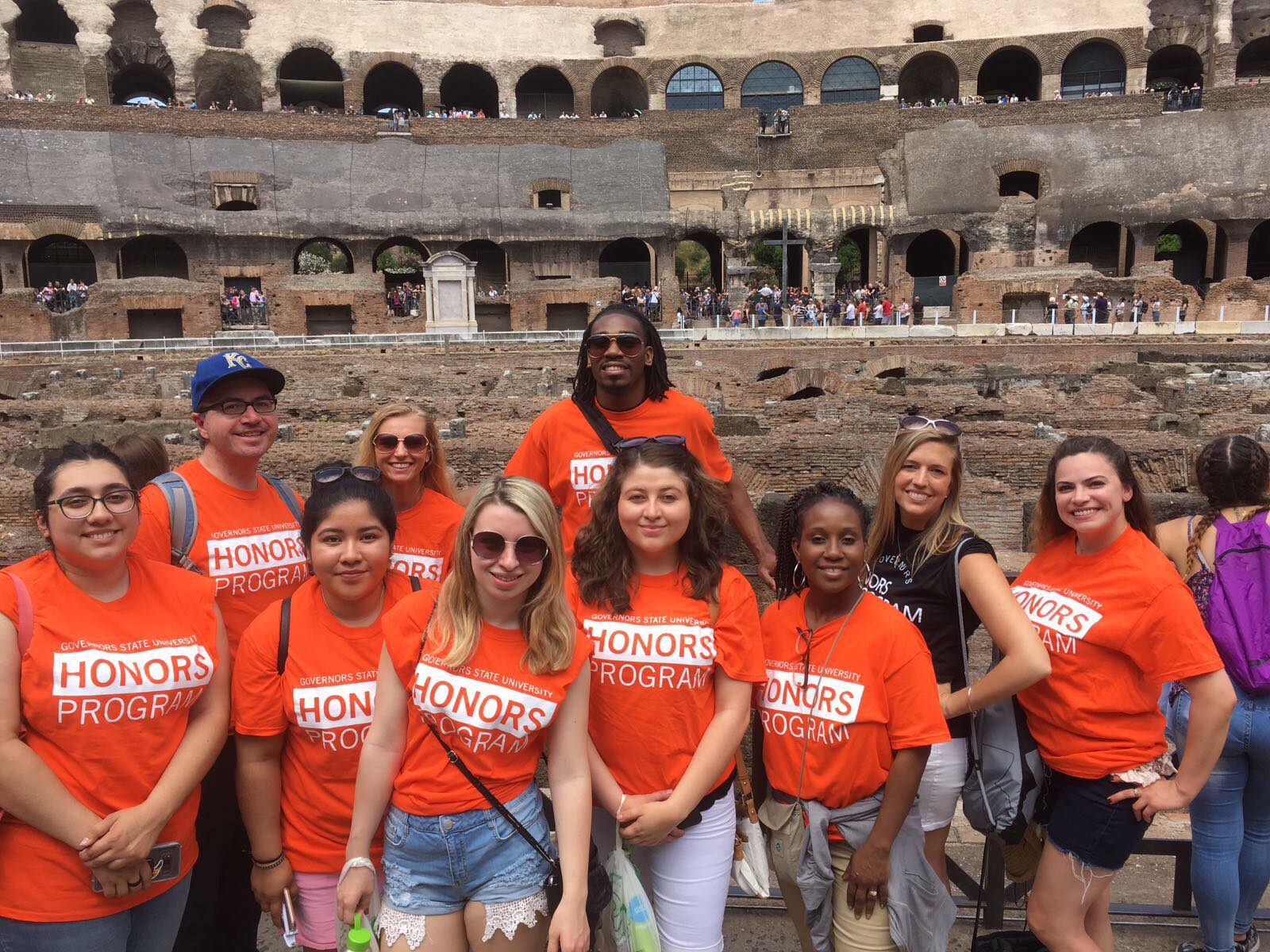 ROME And Vatican City itinerary
Arrival and Orientation to Rome
Colosseum and Roman Forum
Vatican City 
Highlights of Rome 
	Trevi Fountain
	Piazza Navona
	Campo dei Fiori
	Parliament
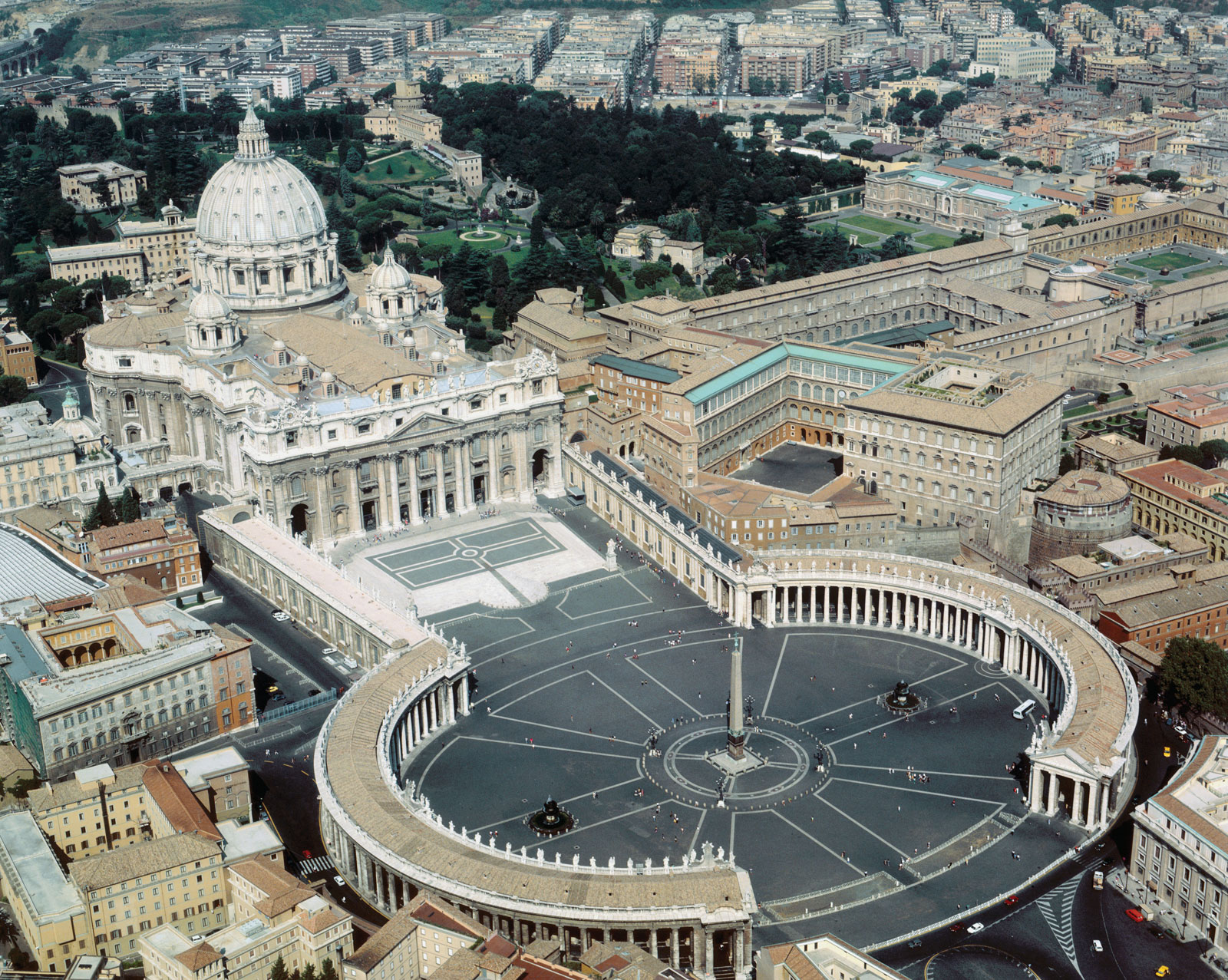 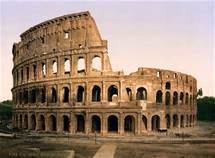 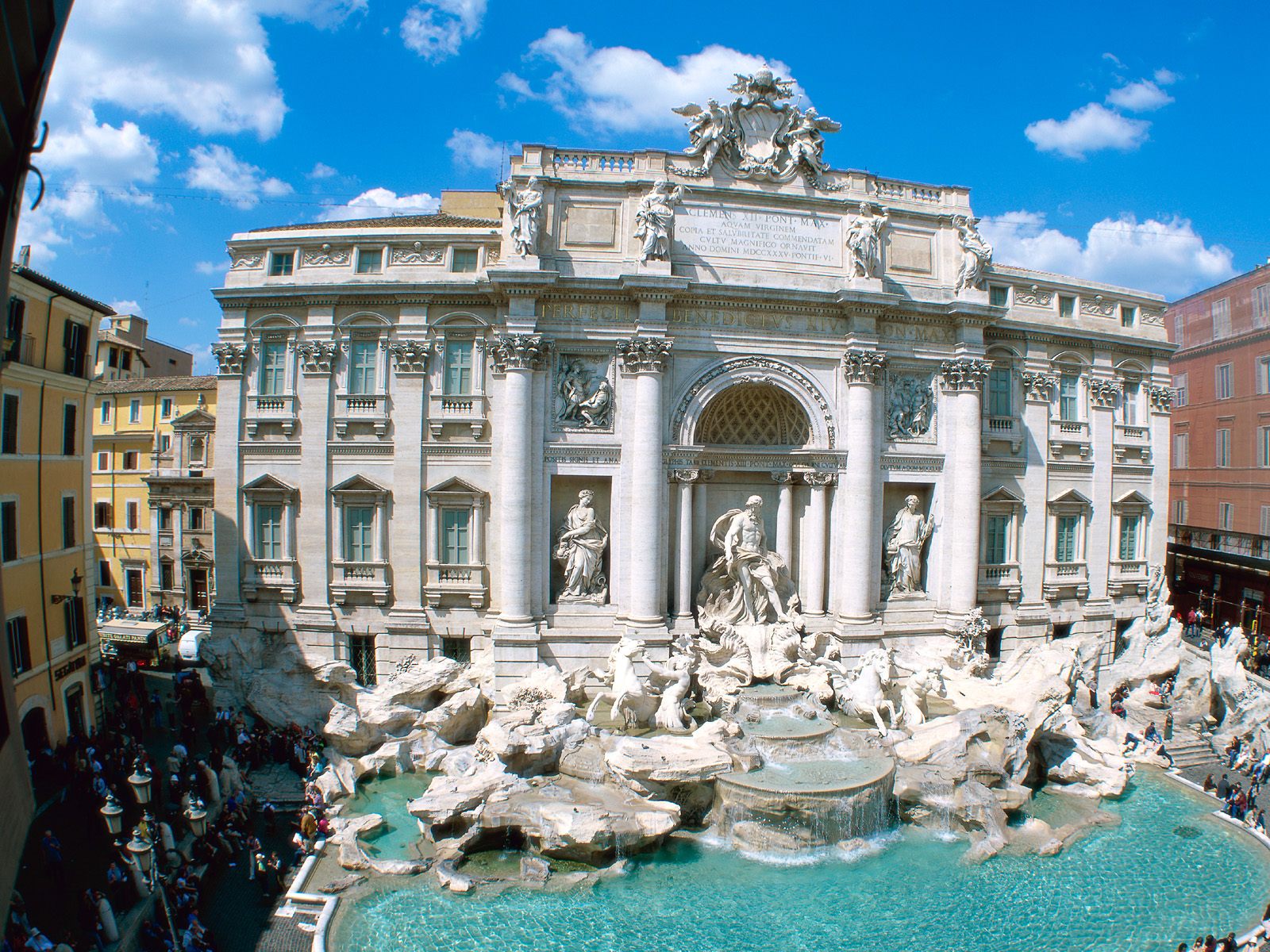 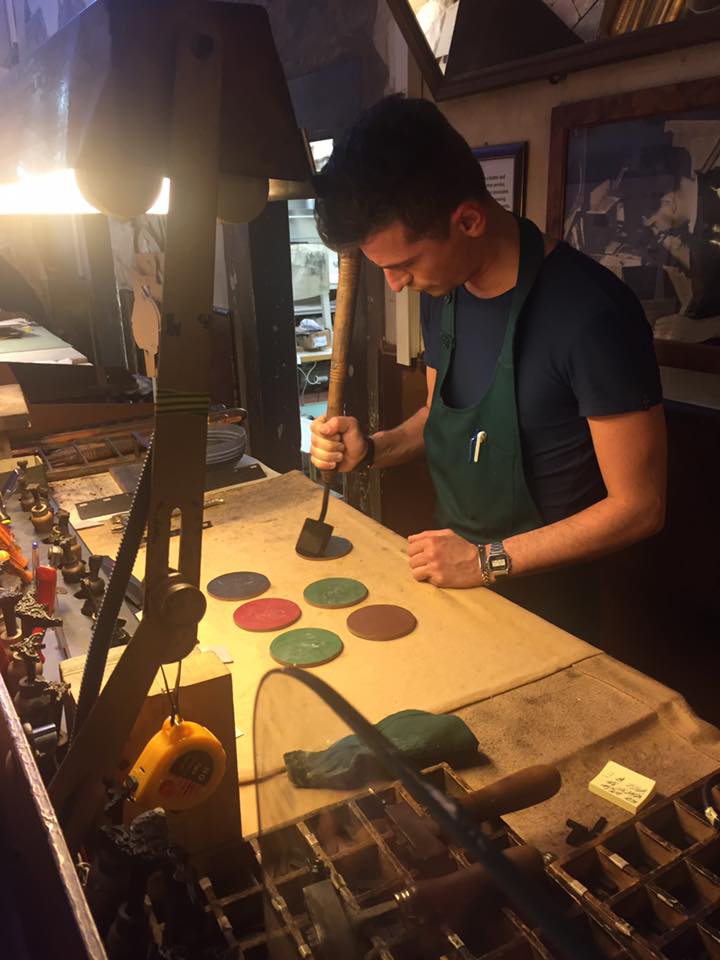 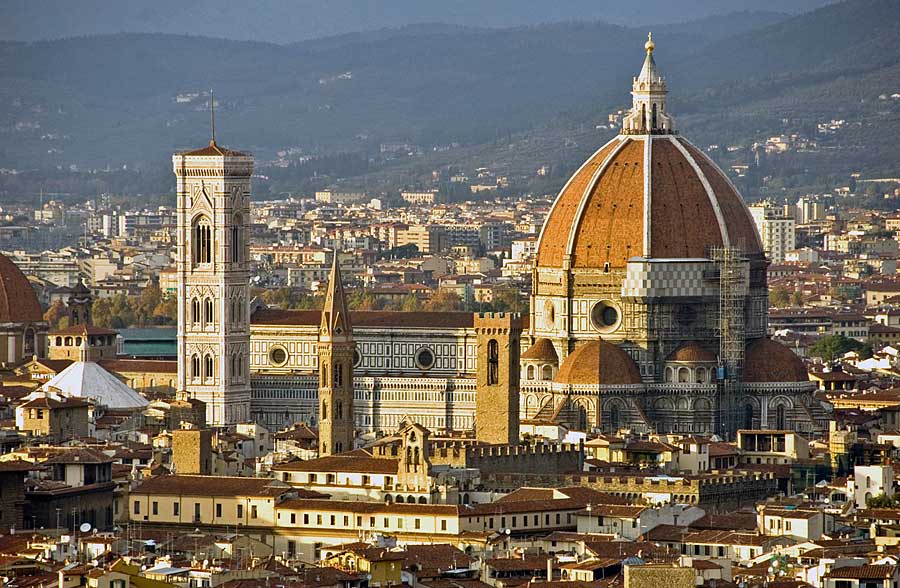 florence
Renaissance Art and Architecture
The Medici Family & City States
Diplomacy in the Renaissance
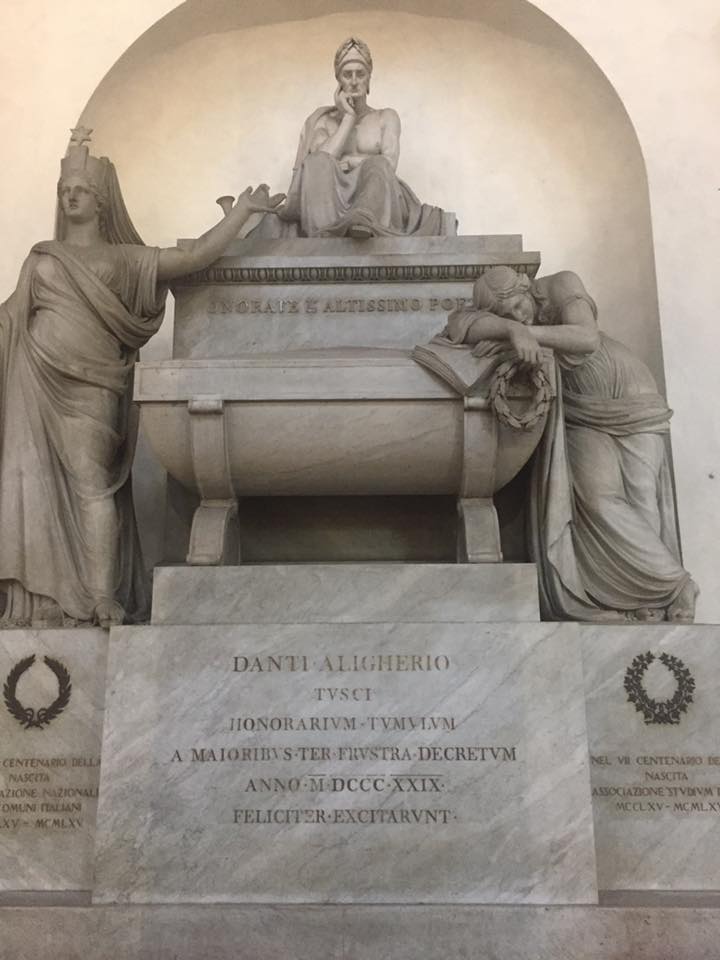 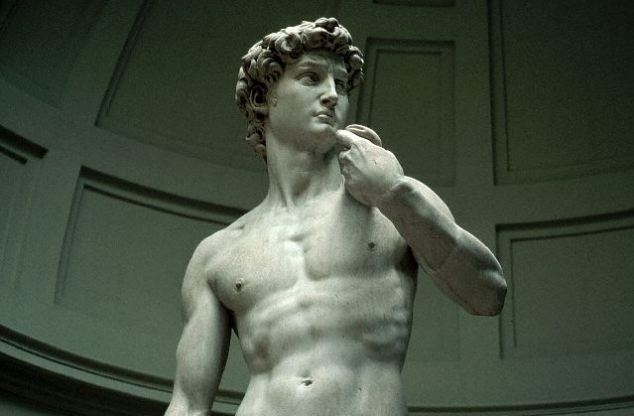 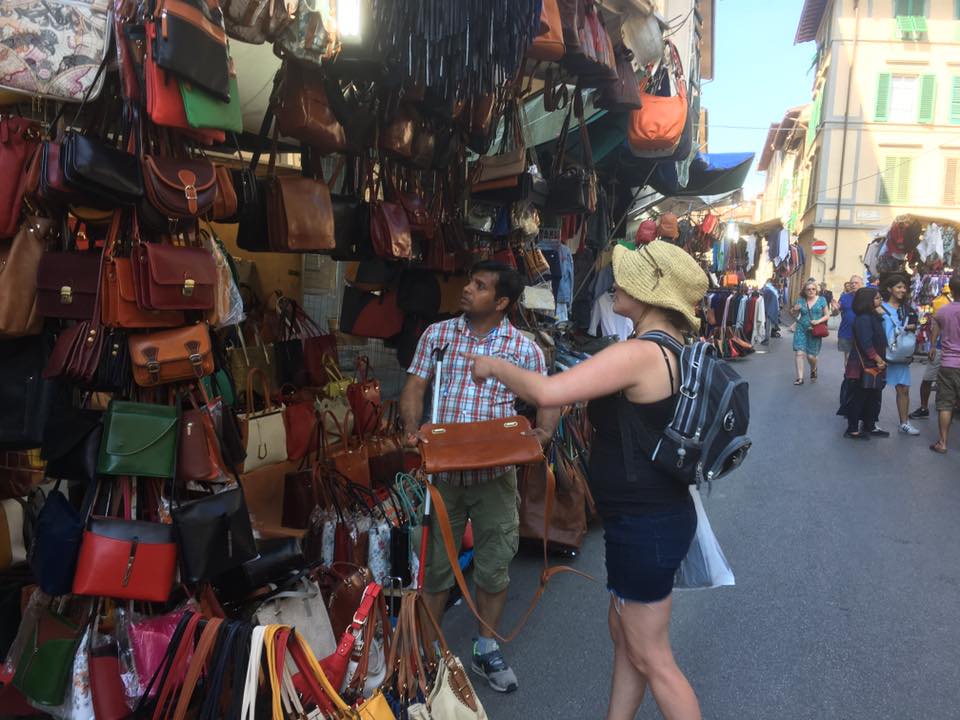 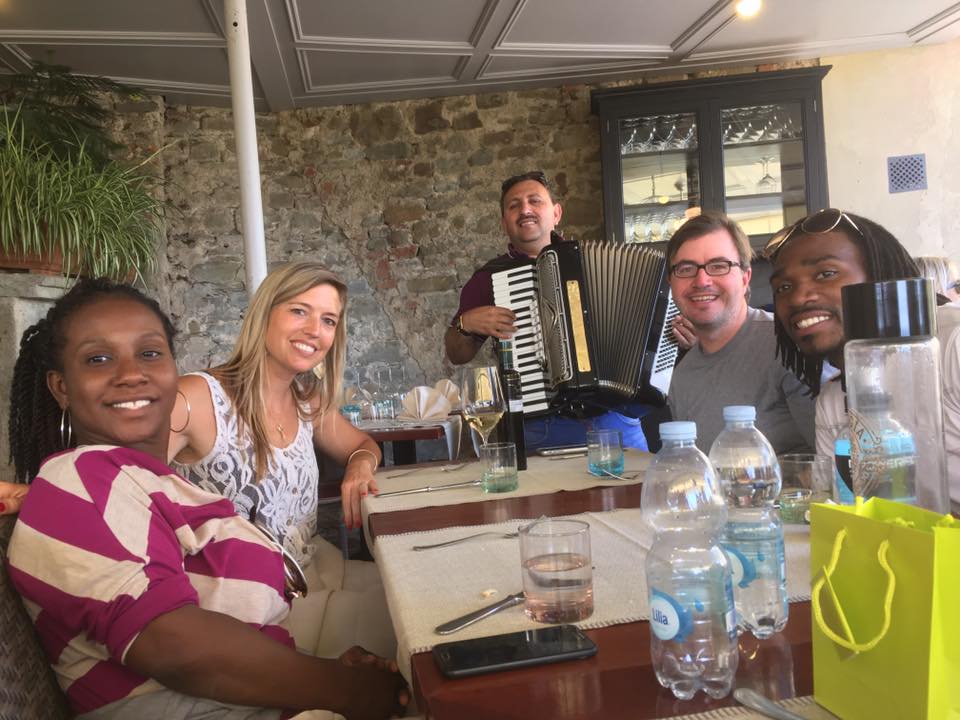 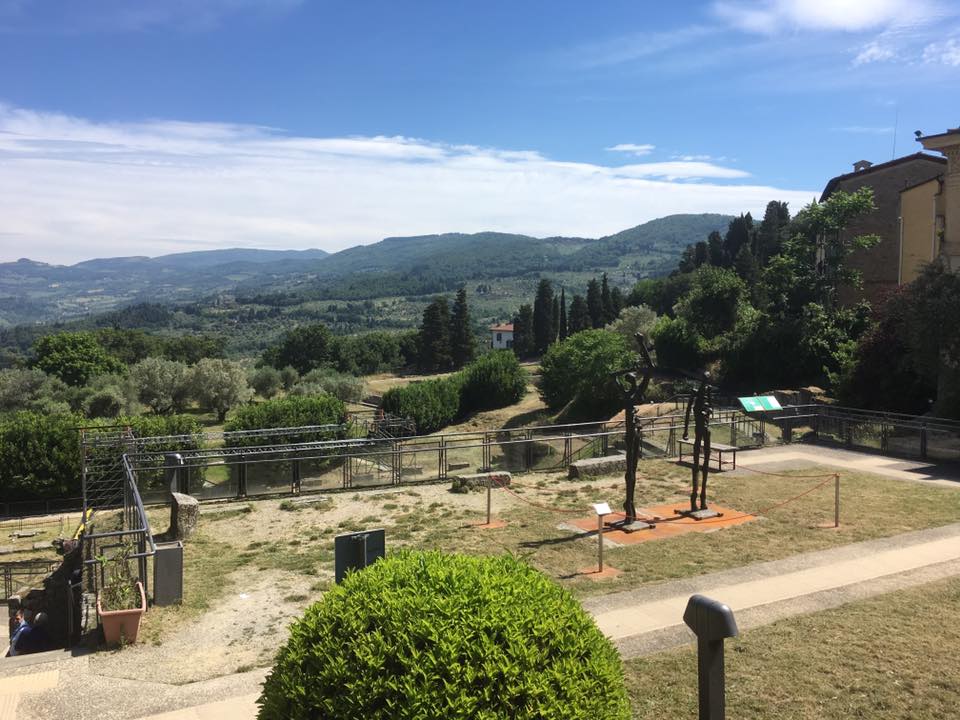 FIESOLE
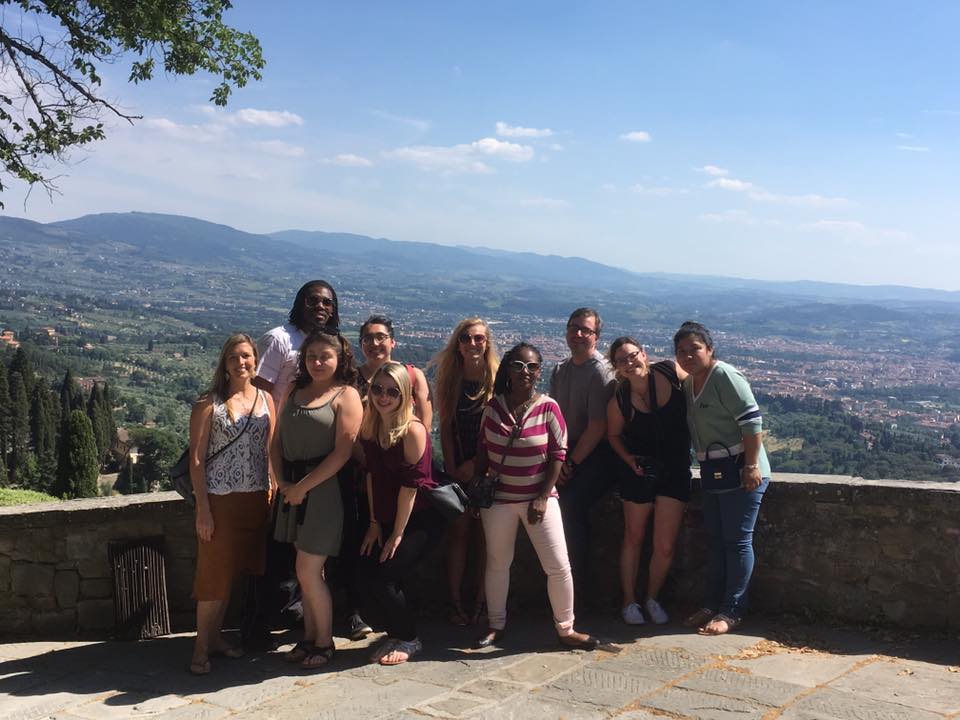 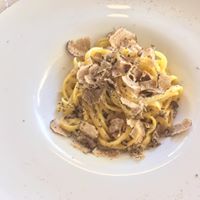 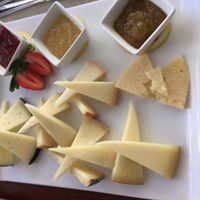 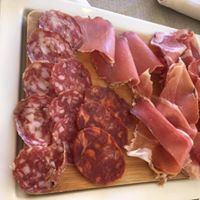 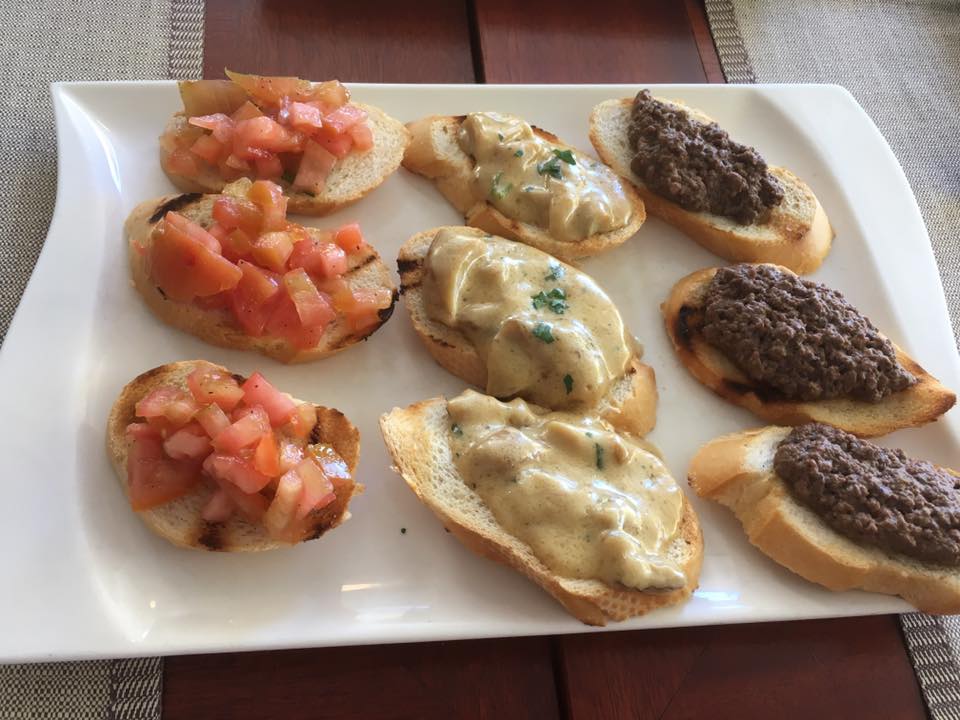 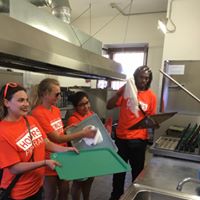 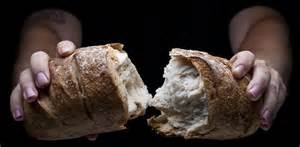 Service project
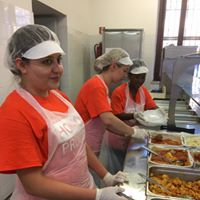 Caritas Soup Kitchen
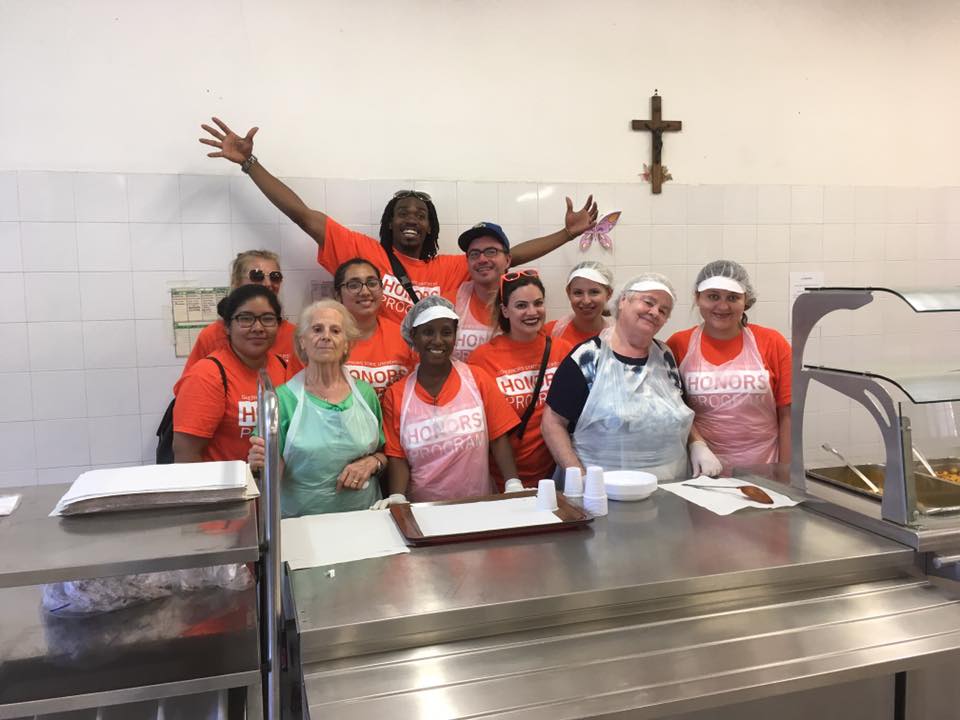 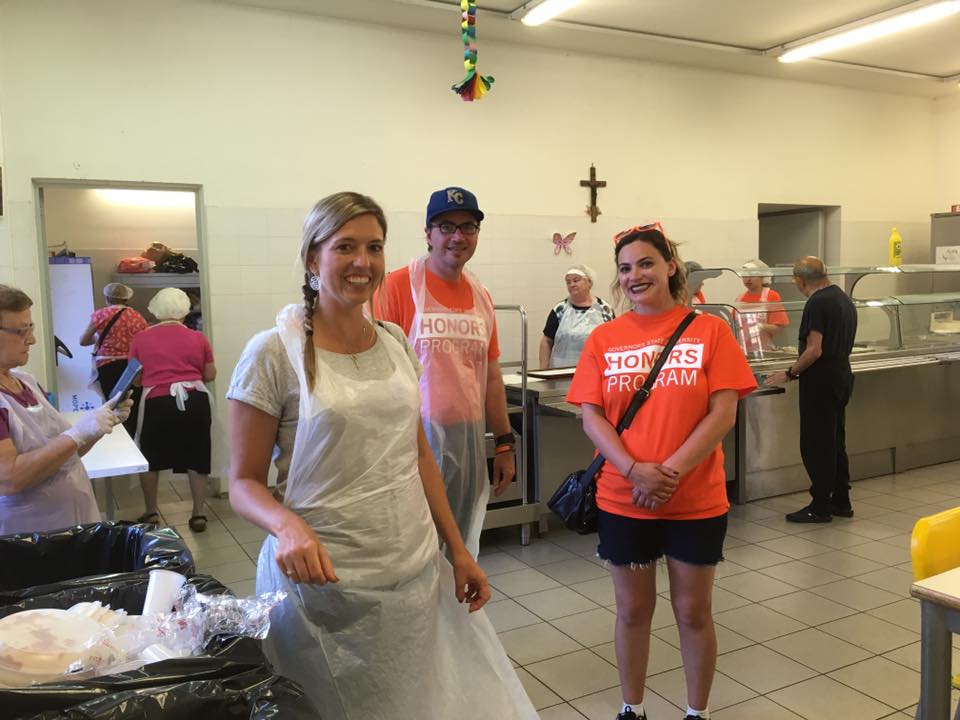 Roman Cooking lesson
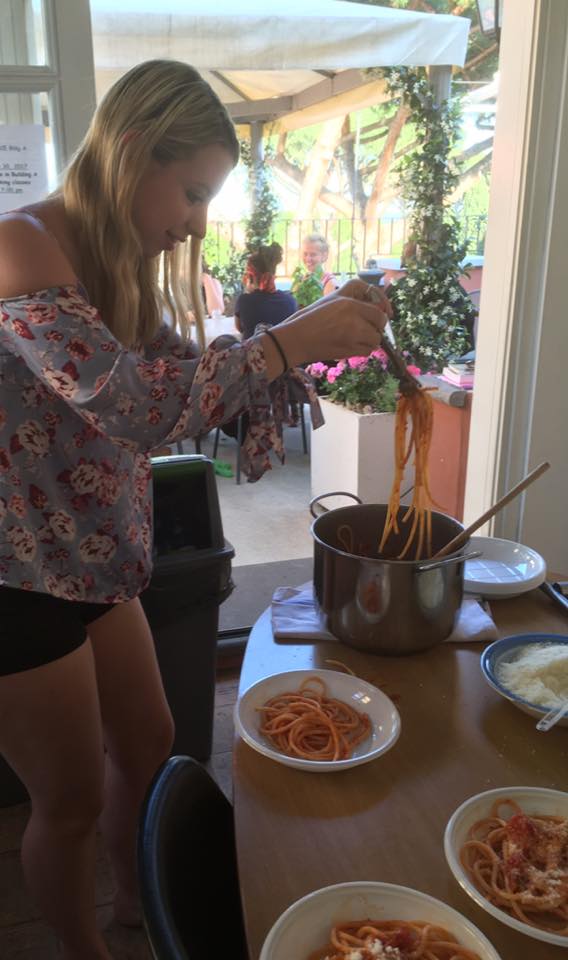 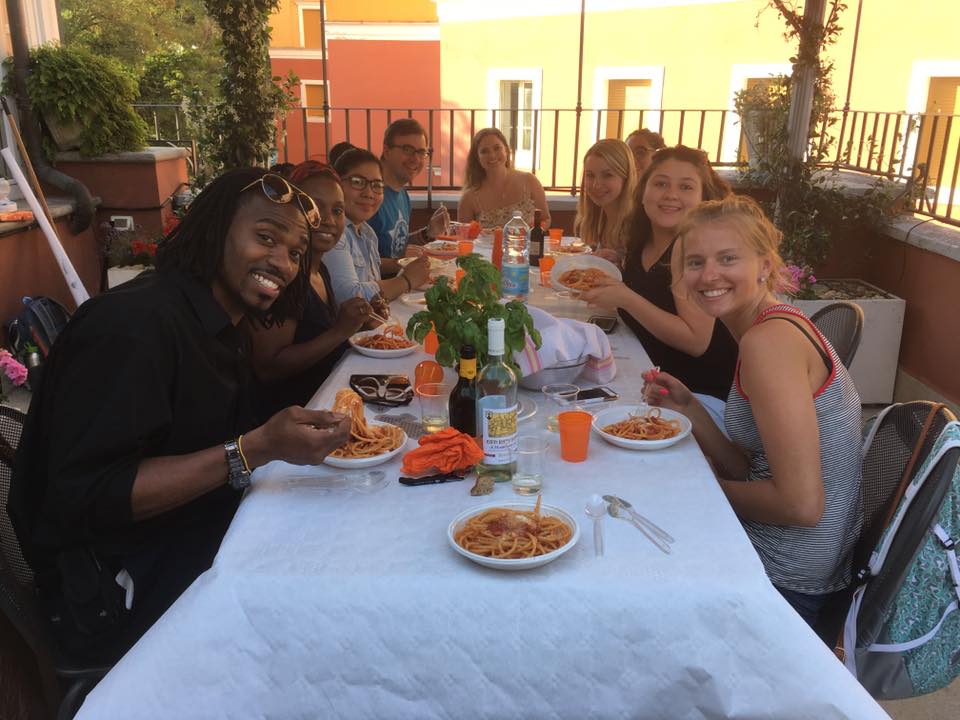 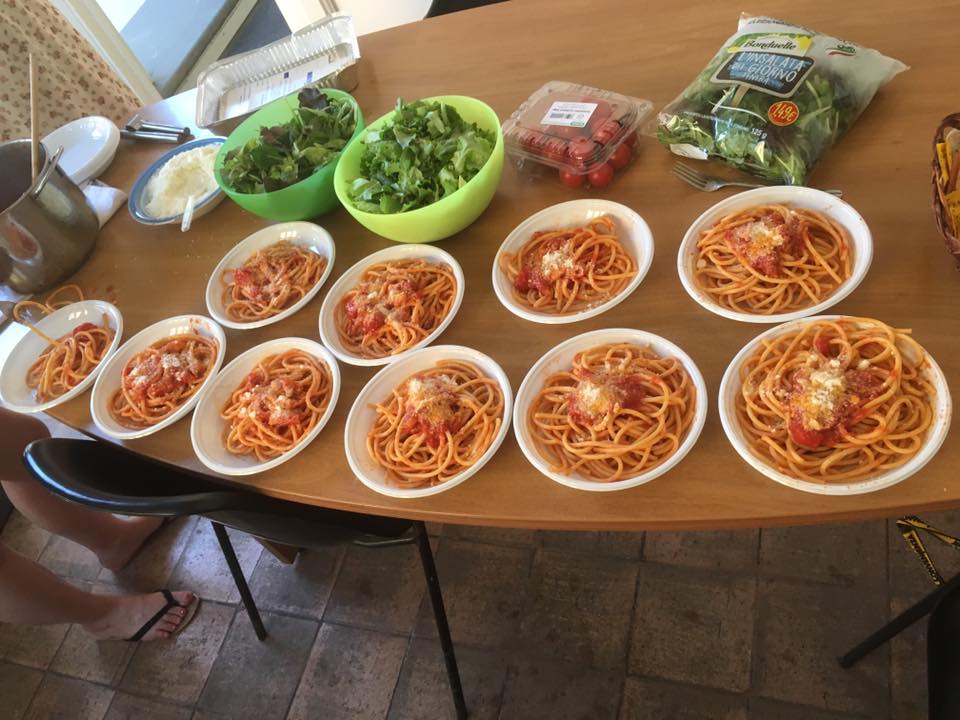 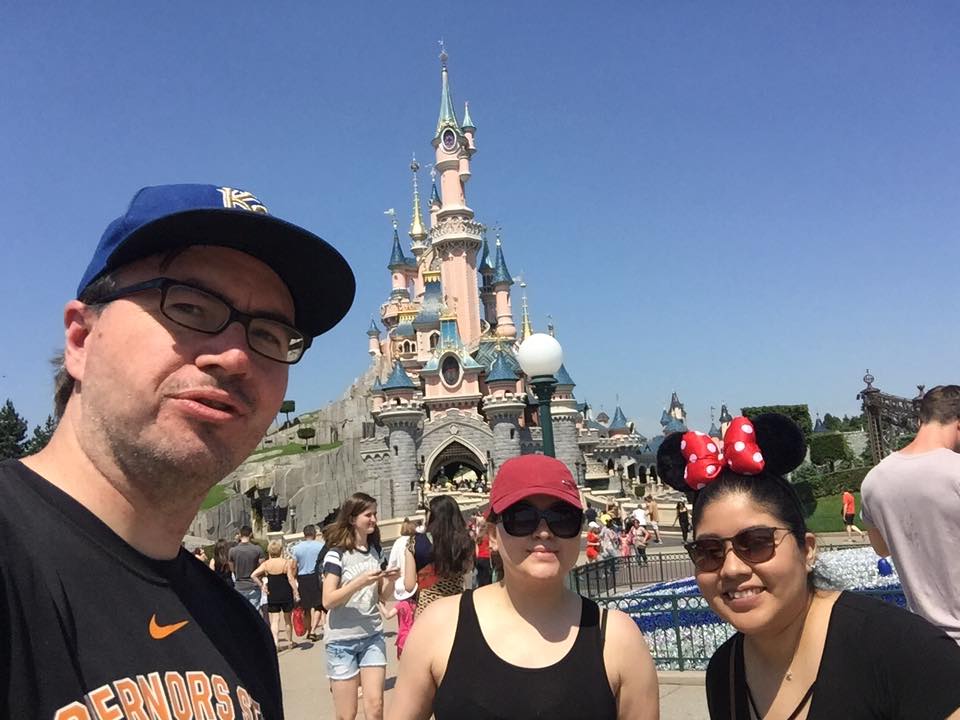 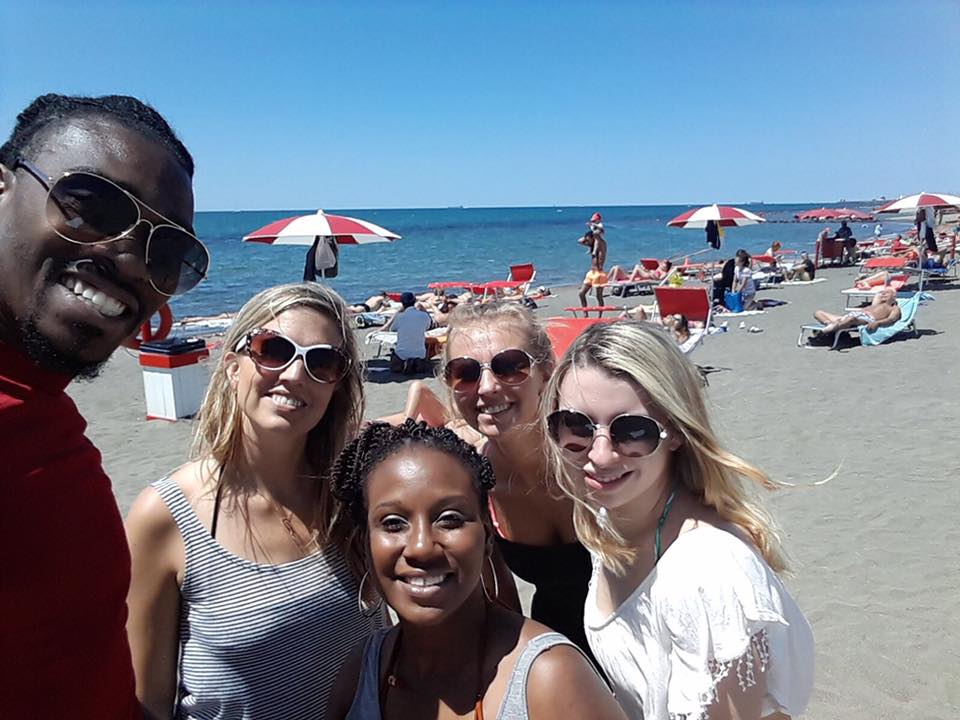 fREE WEEKENDS
Leadership Theories Lived Out
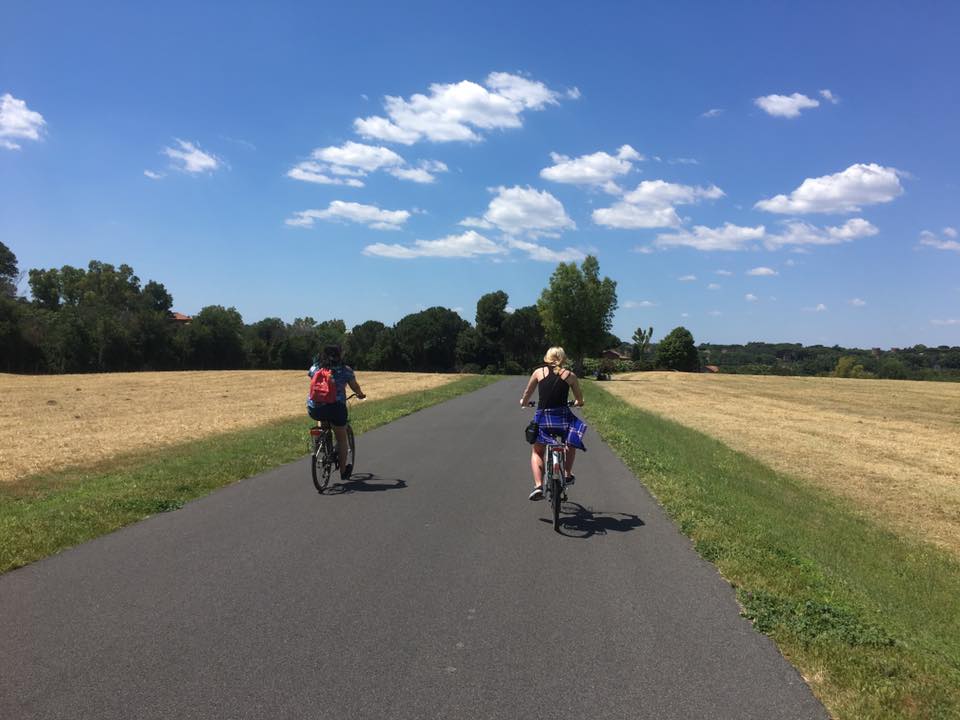 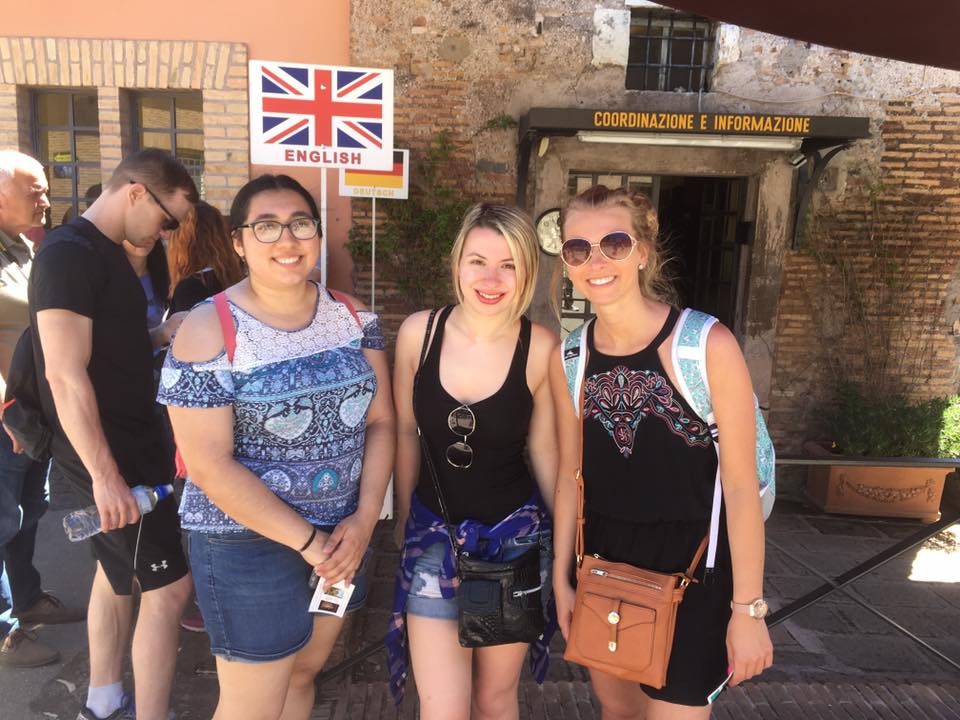 Program fee
$3850
Includes: 
International Flight 
Housing
AUR facilities (garden, classroom, computer lab)
Welcome dinner & Farewell Dinner
On-site Transportation
Hotel, train and tours in Florence
Rome Tours
Health Insurance
Does not Include
GSU Tuition
Meals ($20/day)
Personal Expenses

Deadlines
Application & Deposit: February 15
Scholarship: February 1 or March 15
First deposit: $1000
Other payments: March 15 ($1000),  April 15, ($1000),  May 1 ($850 or remaining balance)
Financial aid and scholarships
Check with financial aid to see if you are eligible for aid during the summer or if you would like to take out a loan. 
Travel Grant – Deadline is March 8
100 grants of $2,000 each
Gilman Scholarship – Deadline is March 6
Federal Pell Grant Recipients
2,900 scholarships of up to $5,000 in awards
Study Abroad Scholarship – Deadline is February 1 or March 15, 2018
Application Form 
500-1000 Word Essay + Follow-On Project
Resume
2 Letters of Recommendation (Academic or Professional)
$500-750
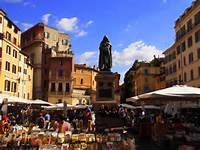 Application process
Make appointment with Study Abroad Coordinator
Amy Schoenberg aschoenberg@govst.edu
Meet with Financial Aid Advisor 
Matt Zarris mzarris@govst.edu 
Fill out application forms & deposit by February 15
Apply for Study Abroad Scholarship by Feb. 1 or March 15
Make first deposit of $1000 by February 15
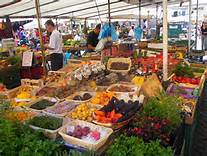